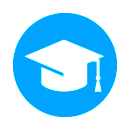 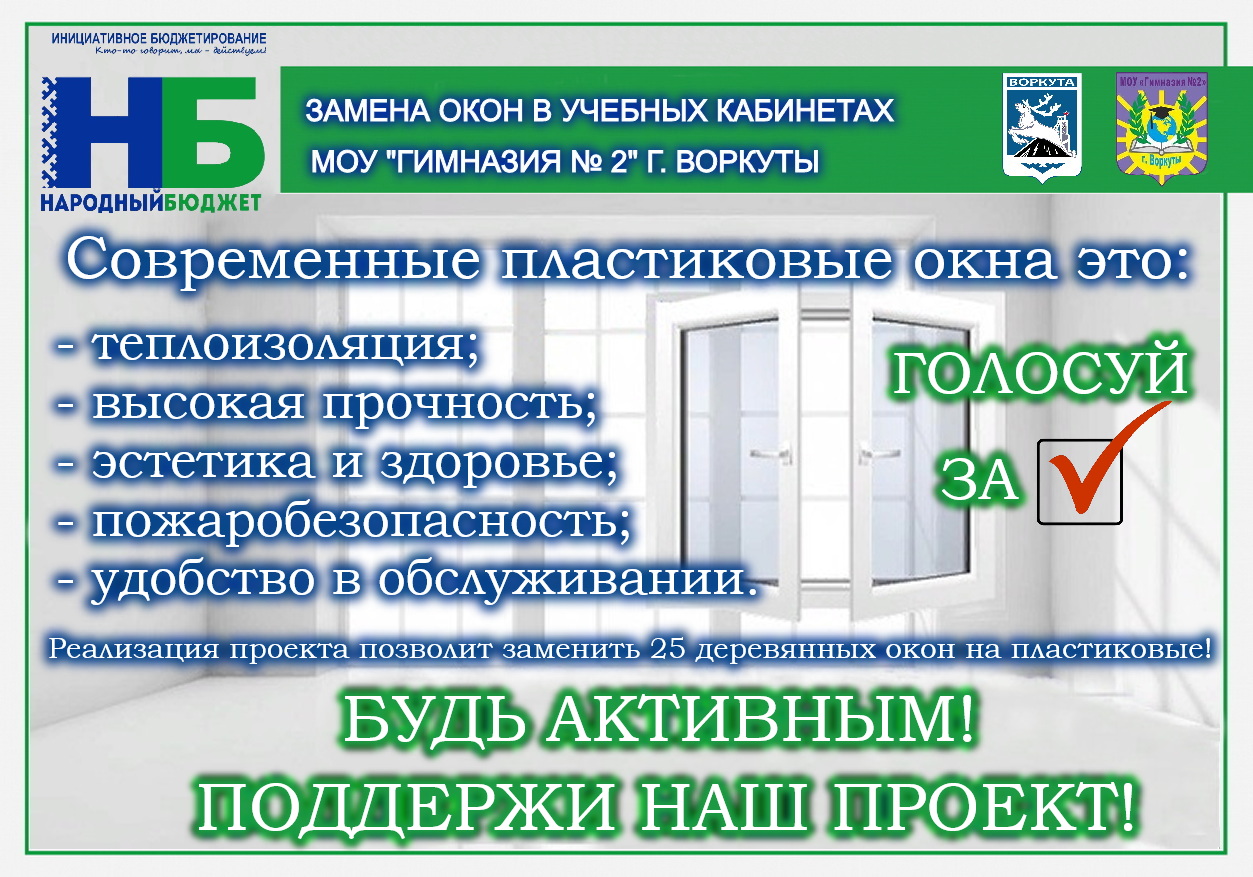 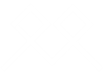 Инвестируй в комфортное обучение
Деревягина Ольга Александровна, 
директор МОУ «Гимназия №2» г. Воркуты
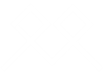 1
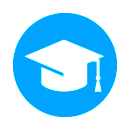 Гимназии №2 – 65 лет!
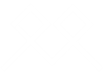 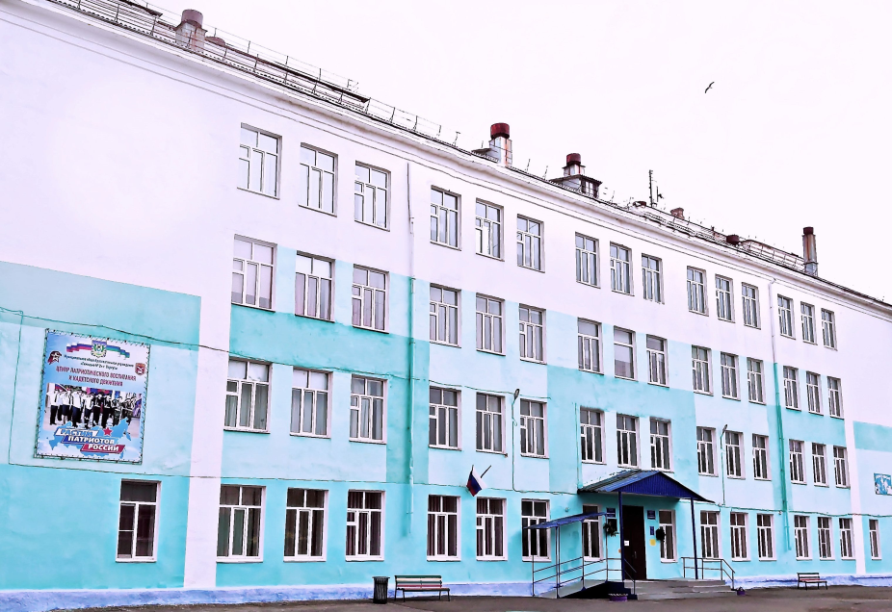 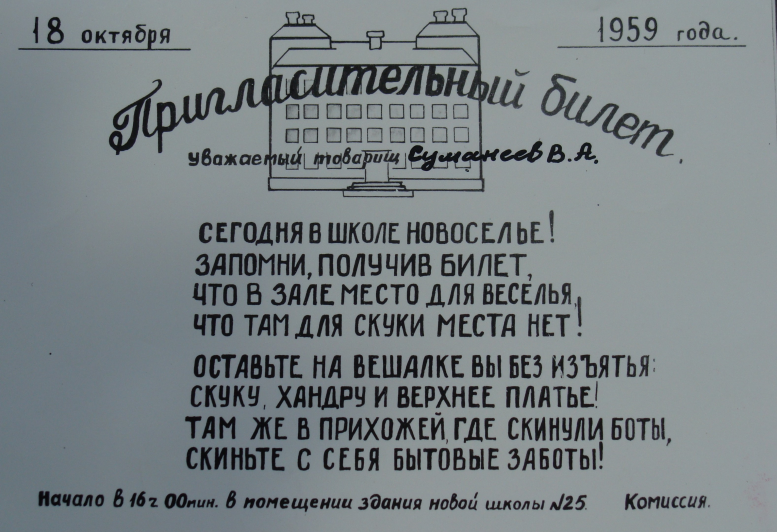 Фото 1. Здание гимназии.
Фото 2. Пригласительный билет, 1959 г.
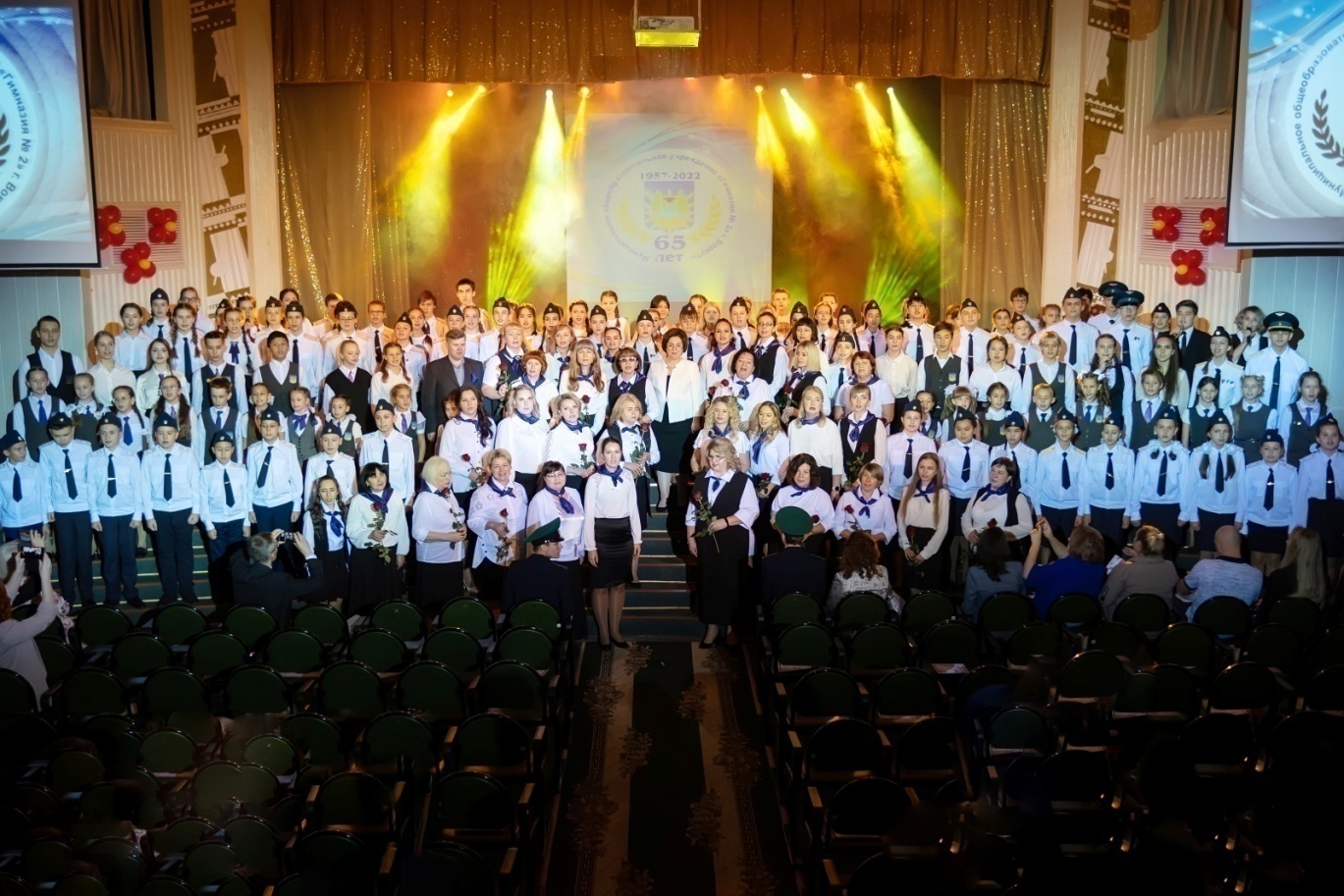 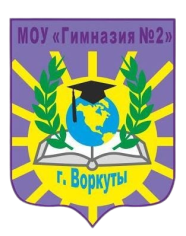 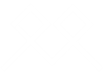 Фото 3. День рождения гимназии, октябрь 2022 г.
1
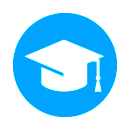 Состояние окон в учебных кабинетах
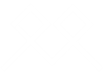 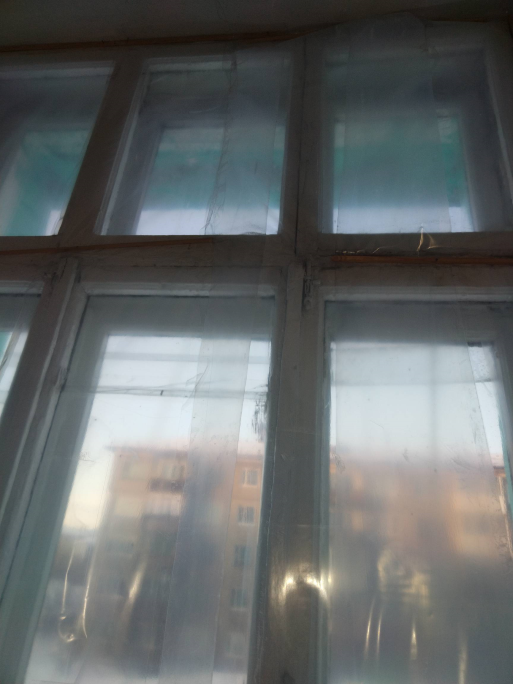 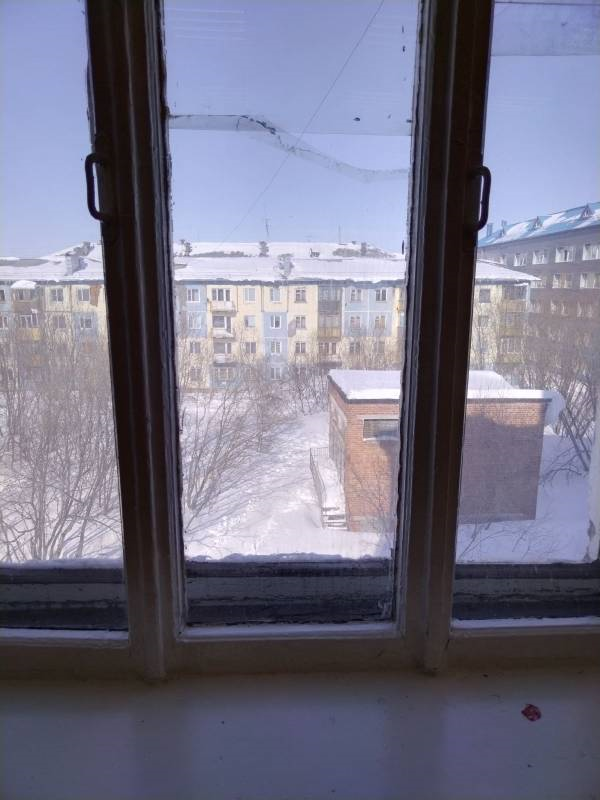 Фото 2. Стекла окон составные,
рамы  подвержены гниению. 
Окна не открываются.
Фото 1. Окно закрыто пленкой, 
чтобы не было сквозняков.
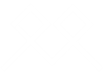 1
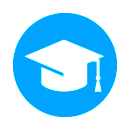 Состояние окон в учебных кабинетах
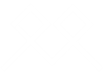 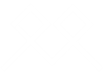 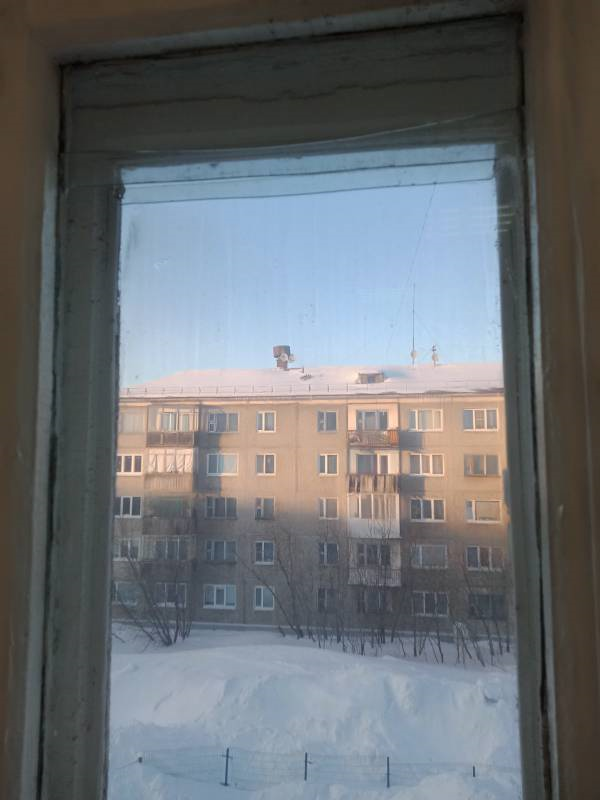 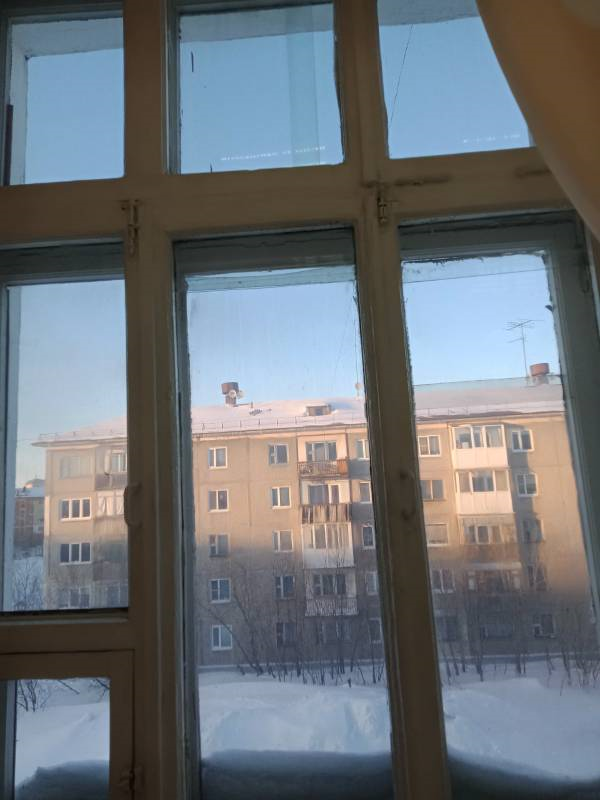 Фото 3. Окна окрашены только с внутренней стороны, состояние рам 
не позволяет проводить проветривание или мыть окна. Стекла составные, задерживают свет. Зимой сквозняки. В кабинетах холодно.
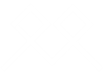 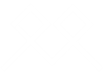 1
1
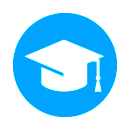 Смета проекта «Инвестируй в комфортное обучение
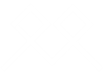 Распределение бюджета проекта "Инвестируй в комфортное будущее»  по источникам финансирования (в рублях):
Всего – 1 326 696,00 рублей из них:
-  республиканский бюджет Республики Коми – 800 000,00 руб;
-  бюджет муниципального образования городского округа «Воркута» - 88 888,89 рублей;
-  объем средств граждан и (или) юридических лиц, и (или) индивидуальных предпринимателей –   387 807,11 рублей;
-  объем средств учреждения, полученных от приносящей доход деятельности – 50 000,00 руб.
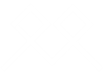 1
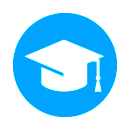 Собрание граждан по обсуждению проекта Народного бюджета
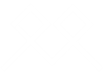 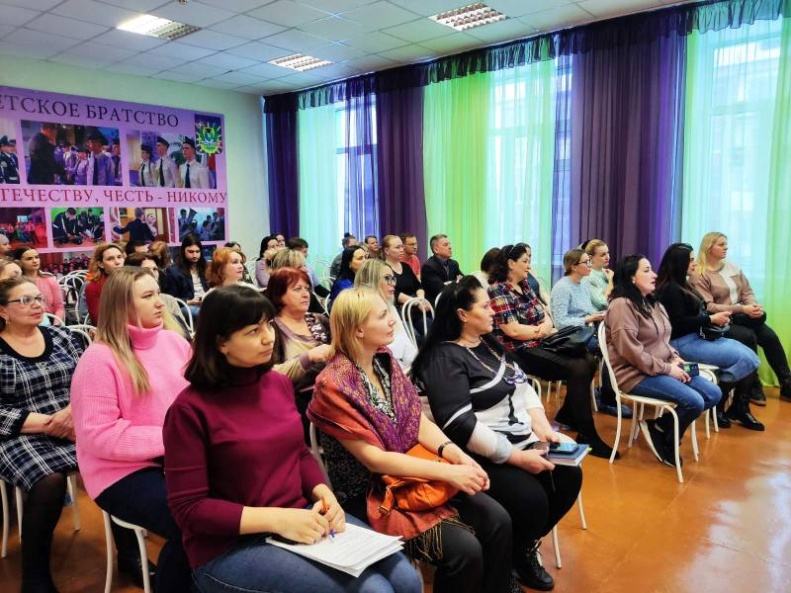 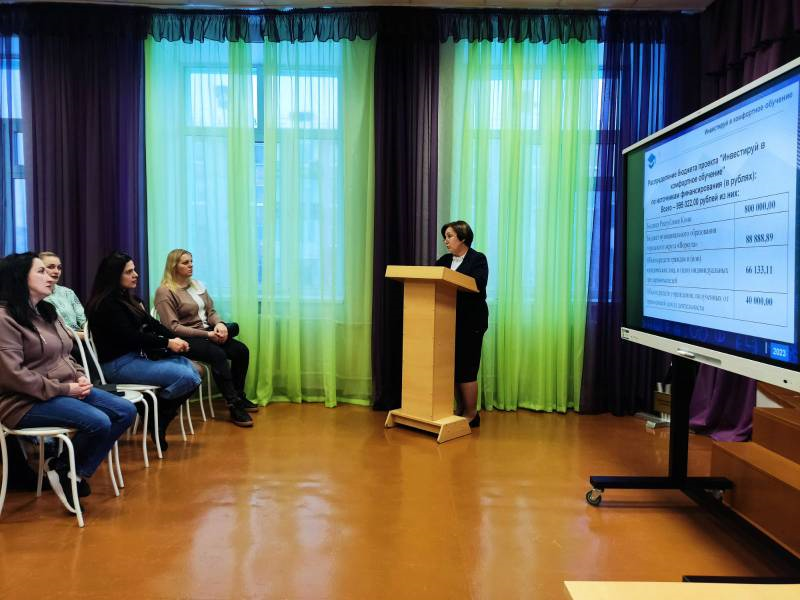 Фото 1, 2. Представление проекта на собрании.
31 марта 2023 г. – собрание  граждан по обсуждению проектов.
  Приняли участие 50 человек.
  Сформирована инициативная группа.
  Определена  минимальная сумма – 300 рублей.
   Собрано по состоянию на 19.04.2023 –  406 подписей в поддержку проекта.
   Воркутинское ЛПУМГ «Газпром трансгаз Ухта» поддержало проект  суммой  287  тысяч рублей.
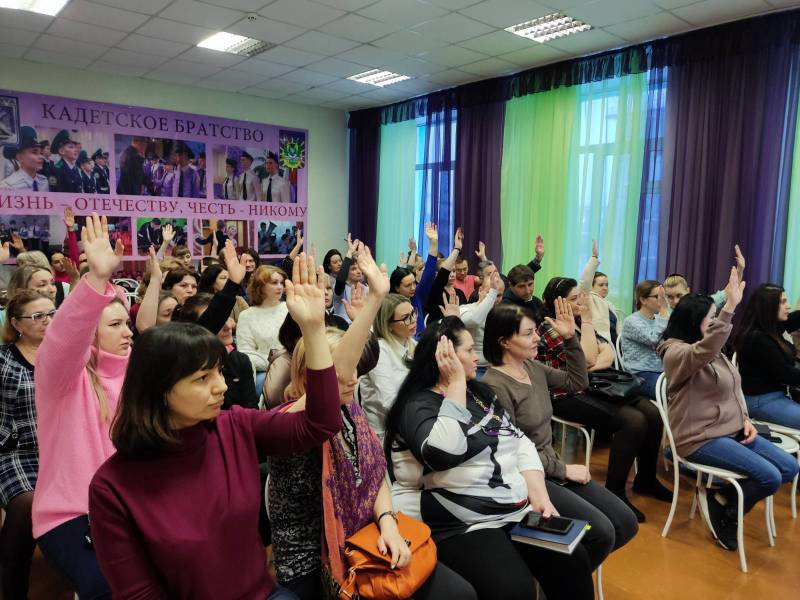 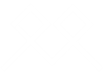 Фото 3. Голосование за проект.
1